Pliki, potoki, sygnały
dr inż. Sławomir SamolejKatedra Informatyki i AutomatykiPolitechnika Rzeszowska
Program przedmiotu oparto w części na materiałach opublikowanych na: http://wazniak.mimuw.edu.pl/
orazNa materiałach opracowanych przez dr inż. Jędrzeja Ułasiewicza:jedrzej.ulasiewicz.staff.iiar.pwr.wroc.pl
S. Samolej: Pliki, potoki, sygnały
1
Pliki
W Linuksie wszystko jest plikiem (prawie)
Dostęp do większości urządzeń (plików dyskowych, drukarek, konsoli, portów szeregowych i wielu innych) jest taki sam i odbywa się jak dostęp do plików
Nieco inaczej odbywa się dostęp do sieci (gniazda)
W dostępie do wymienionych urządzeń można się posłużyć zbiorem tzw. niskopoziomowych funkcji dostępu do plików: open, close, read, write i ioctl.
S. Samolej: Pliki, potoki, sygnały
2
Specjalne pliki
/dev/console         	domyślna konsola
/dev/tty			terminal
/dev/null		puste urządzenie
S. Samolej: Pliki, potoki, sygnały
3
Podstawowe funkcje niskiego poziomu do obsługi plików i urządzeń
open: otwórz plik lub urządzenie
read: czytaj z otwartego pliku lub urządzenia
write: zapisz coś do otwartego urządzenia lub pliku
close: zamknij plik lub urządzenie
ioctl: przekaż informacje sterujące do sterownika urządzenia
S. Samolej: Pliki, potoki, sygnały
4
Domyślne deskryptory plików
Każdy uruchomiony program ma powiązane ze sobą deskryptory plików.
Domyślnie są to:
0: standardowe wejście
1: standardowe wyjście
2: standardowe błędy
S. Samolej: Pliki, potoki, sygnały
5
write()
#include <unistd.h>
size_t write(int fildes, const void *buf, size_t nbytes);
fildes – deskryptor pliku (uzyskany z open)
buf – bufor z danymi do zapisu
nbytes – ilość danych do zapisu
Funkcja zwraca ilość zapisanych bajtów, 0 gdy koniec pliku, -1 gdy błąd
Przykład:
#include <unistd.h>
#include <stdlib.h>
int main()
{ if ((write(1, “Here is some data\n”, 18)) != 18)
  write(2, “A write error has occurred on file descriptor 1\n”,46);
  exit(0);
}
$ simple_write
Here is some data
$
S. Samolej: Pliki, potoki, sygnały
6
read()
#include <unistd.h>
size_t read(int fildes, void *buf, size_t nbytes);
fildes – deskryptor pliku
buf – bufor na dane
nbytes – maksymalna ilość bajtów do odczytania
Funkcja zwraca ile bajtów odczytała, 0-nic nie przeczytano koniec pliku, -1 – błąd.
Przekierowanie strumienia wyjściowego jednego polecenia na drugie
#include <unistd.h>
#include <stdlib.h>
int main()
{  char buffer[128];
   int nread;
   nread = read(0, buffer, 128);
   if (nread == -1)
      write(2, “A read error has occurred\n”, 26);
   if ((write(1,buffer,nread)) != nread)
      write(2, “A write error has occurred\n”,27);
   exit(0);
}
$ echo hello there | simple_read
hello there
$ simple_read < draft1.txt
Files
In this chapter we will be looking at files and directories and how to manipulate
them. We will learn how to create files, o$
S. Samolej: Pliki, potoki, sygnały
7
open()
#include <fcntl.h>
#include <sys/types.h>
#include <sys/stat.h>
int open(const char *path, int oflags);
int open(const char *path, int oflags, mode_t mode);
path – ścieżka dostępu do pliku
oflags:
mode (gdy użyjemy opcji O_CREAT):
❑ S_IRUSR: prawo czytania, właściciel
❑ S_IWUSR: prawo pisania, właściciel
❑ S_IXUSR: prawo wykonywania, właściciel
❑ S_IRGRP: prawo czytania, grupa
❑ S_IWGRP: prawo pisania, grupa
❑ S_IXGRP: prawo wykonywania, grupa
❑ S_IROTH: prawo czytania, inni
❑ S_IWOTH: prawo pisania, inni
❑ S_IXOTH: prawo wykonywania, inni
przykład:
open (“myfile”, O_CREAT, S_IRUSR|S_IXOTH);
S. Samolej: Pliki, potoki, sygnały
8
close()/ ioctl()
#include <unistd.h>
int close(int fildes);
#include <unistd.h>
int ioctl(int fildes, int cmd, ...);
Wykonaj komendę cmd na pliku wskazywanym 
Przez fildes uwzględniając ew. dodatkowe pa-
rametry.
S. Samolej: Pliki, potoki, sygnały
9
Przykład zastosowania
#include <unistd.h>
#include <sys/stat.h>
#include <fcntl.h>
#include <stdlib.h>
int main()
{
char c;
int in, out;
in = open(“file.in”, O_RDONLY);
out = open(“file.out”, O_WRONLY|O_CREAT, S_IRUSR|S_IWUSR);
while(read(in,&c,1) == 1)
	write(out,&c,1);
exit(0);
}
S. Samolej: Pliki, potoki, sygnały
10
Blokowanie dostępu do pliku
#include <sys/file.h>
int lockf(int fd, int cmd, off_t len);
Parametry funkcji:
Wartości zwracane:
Specyfikacje operacji:
S. Samolej: Pliki, potoki, sygnały
11
Kontrolowany zapis 2 procesów do 1 pliku - przykład
#include <stdio.h>
#include <stdlib.h>
#include <sys/stat.h>
#include <sys/types.h>
#include <sys/wait.h>
#include <unistd.h>
#include <fcntl.h>

int main()
{
    int fd, i; pid_t pid;
    char buf1[]="To jest tekst1\n";
    char buf2[]="To jest tekst2\n";
    printf("Tworze proces potomny...\n");
    fd=open("plik1.txt",O_CREAT|O_WRONLY,0777);
    pid=fork();
    switch(pid)
    {   case -1: perror("Blad...\n");
                 exit(1);
        case  0: for(i=0;i<10;i++)
                  {  lockf(fd,F_LOCK,0);
                     write(fd,buf1,sizeof(buf1));
                     sleep(2);
                     lockf(fd,F_ULOCK,0);  }  exit(112);
default: { int stat_val;
                   for(i=0;i<10;i++)
                   {
                      if(lockf(fd,F_TEST,0)==-1)
                      {  printf("Zablokowany...\n");
                      }
                      else
                      {   lockf(fd,F_LOCK,0);
                          write(fd,buf2,sizeof(buf2));
                          lockf(fd,F_ULOCK,0);
                      }
                      sleep(1);
                   }
                   wait(&stat_val);
                   exit(0);
                  }
}}
S. Samolej: Pliki, potoki, sygnały
12
Standardowa biblioteka wejścia-wyjścia - przypomnienie
❑ fopen, fclose
❑ fread, fwrite
❑ fflush
❑ fseek
❑ fgetc, getc, getchar
❑ fputc, putc, putchar
❑ fgets, gets
❑ printf, fprintf, and sprintf
❑ scanf, fscanf, and sscanf
#include <stdio.h>
#include <stdlib.h>
int main()
{
int c;
FILE *in, *out;
in = fopen(“file.in”,”r”);
out = fopen(“file.out”,”w”);
while((c = fgetc(in)) != EOF)
fputc(c,out);
exit(0);
}
S. Samolej: Pliki, potoki, sygnały
13
Definicja potoku
Terminu potok (pipe) używa się na określenie przepływu danych z jednego procesu do innego. Można powiedzieć, że potoki łączą wyjście jednego procesu z wejściem innego.
Istnieje możliwość wywołania polecenia powłoki, które wiąże:
Standardowe wejście polecenia2 z klawiaturą terminala
Standardowe wyjście polecenia2 ze standardowym wejściem polecenia1
Standardowe wyjście polecenie1 z ekranem komputera:
polecenie2 | polecenie1
S. Samolej: Pliki, potoki, sygnały
14
Przykład do przetestowania potoków ustalonych z linii poleceń
// polecenie2
#include <stdio.h>
#include <stdlib.h>

int main()
{
    printf("Hello world!\n");
    return 0;
}
// polecenie1#include <stdio.h>
#include <stdlib.h>
#include <ctype.h>

int main()
{
    char txt[100];
    int i=0;
    gets(txt);
    while(txt[i]!=0)
    {
        txt[i]=toupper(txt[i]);
        i++;
    }
    puts(txt);
    return 0;
}
S. Samolej: Pliki, potoki, sygnały
15
Potoki procesowe
#include <stdio.h>
FILE *popen(const char *command, const char *open_mode);
int pclose(FILE *stream_to_close);
popen
uruchamia inny programu jako nowy proces oraz przekazuje lub odbiera od niego dane
parametr command jest nazwą programu, który należy uruchomić wraz ze wszystkimi parametrami wywołania, parametr open_mode musi mieć wartość r lub w.
pclose
czeka do momentu zakończenia uruchomionego procesu
zwraca kod wyjściowy uruchomionego procesu
jeśli proces uruchamiający wykona funkcję wait tracimy wówczas kod wyjściowy, pclose zwróci -1, a zamienna errno będzie zawierała wartość ECHILD
S. Samolej: Pliki, potoki, sygnały
16
Przykład – użycie popen i pclose
#include <unistd.h>
#include <stdlib.h>
#include <stdio.h>
#include <string.h>
int main()
{  FILE *read_fp;
   char buffer[BUFSIZ + 1];
   int chars_read;
   memset(buffer, ‘\0’, sizeof(buffer));
   read_fp = popen(“uname -a”, “r”);
   if (read_fp != NULL) 
   { chars_read = fread(buffer, sizeof(char), BUFSIZ, read_fp); 
     if (chars_read > 0) 
     { printf(“Output was:-\n%s\n”, buffer);
     }
     pclose(read_fp);
     exit(EXIT_SUCCESS);
   }
   exit(EXIT_FAILURE);
}
Output was:-
Linux gw1 2.4.20-8 #1 Thu Mar 13 17:54:28 EST 2003 i686 i686 i386 GNU/Linux
S. Samolej: Pliki, potoki, sygnały
17
Wysyłanie danych ze pomocą popen
#include <unistd.h>
#include <stdlib.h>
#include <stdio.h>
int main()
{ FILE *write_fp;
  char buffer[BUFSIZ + 1];
  sprintf(buffer, “Once upon a time, there was...\n”);
  write_fp = popen(“od -c”, “w”);
  if (write_fp != NULL) 
  { fwrite(buffer, sizeof(char), strlen(buffer), write_fp);
    pclose(write_fp);
    exit(EXIT_SUCCESS);
  }
  exit(EXIT_FAILURE);
}
$ ./popen2
0000000 O n c e u p o n a t i m e
0000020 , t h e r e w a s . . . \n
0000037
S. Samolej: Pliki, potoki, sygnały
18
Przekazywanie większej ilości danych
#include <unistd.h>
#include <stdlib.h>
#include <stdio.h>
#include <string.h>
int main()
{ FILE *read_fp;
  char buffer[BUFSIZ + 1];
  int chars_read;
  memset(buffer, ‘\0’, sizeof(buffer));
  read_fp = popen(“ps -ax”, “r”);
  if (read_fp != NULL) 
  { chars_read = fread(buffer, sizeof(char), 
                 BUFSIZ, read_fp);
    while (chars_read > 0) 
    {  buffer[chars_read – 1] = ‘\0’;
       printf(“Reading:-\n %s\n”, buffer);
       chars_read = fread(buffer, sizeof(char),
                          BUFSIZ, read_fp);
    }
    pclose(read_fp);
    exit(EXIT_SUCCESS);
  }
  exit(EXIT_FAILURE);
}
$ ./popen3
Reading:-
PID TTY STAT TIME COMMAND
1 ? S 0:04 init
2 ? SW 0:00 [kflushd]
3 ? SW 0:00 [kpiod]
4 ? SW 0:00 [kswapd]
5 ? SW< 0:00 [mdrecoveryd]
...
240 tty2 S 0:02 emacs draft1.txt
Reading:-
368 tty1 S 0:00 ./popen3
369 tty1 R 0:00 ps -ax
...
S. Samolej: Pliki, potoki, sygnały
19
Funkcja pipe (potok nie nazwany)
#include <unistd.h>
int pipe(int file_descriptor[2]);
Udostępnia ona taki mechanizm przekazywania danych pomiędzy dwoma programami, który nie wymaga uruchomienia powłoki w celu interpretacji żądanego polecenia
Do pipe przekazywana jest tablica (wskaźnik do tablicy) dwóch liczb całkowitych będących deskryptorami plików.
Funkcja wypełnia tablicę dwoma nowymi deskryptorami plików i zwraca zero w przypadku błędy zwraca -1 i ustawia zmienną errno.
Dwa zwrócone deskryptory plików są połączone w specjalny sposób. Wszystkie dane zapisane do file_descriptor[1], mogą być odczytane przez file_descriptor[0]. Dane są przetwarzane według zasady FIFO
Przesyłanie danych z i do takiego potoku musi się odbywać z zastosowaniem funkcji read, write a nie fread, fwrite.
S. Samolej: Pliki, potoki, sygnały
20
Pierwsze zastosowanie funkcji pipe
#include <unistd.h>
#include <stdlib.h>
#include <stdio.h>
#include <string.h>
int main()
{ int data_processed;
  int file_pipes[2];
  const char some_data[] = “123”;
  char buffer[BUFSIZ + 1];
  memset(buffer, ‘\0’, sizeof(buffer));
  if (pipe(file_pipes) == 0) 
  { data_processed = write(file_pipes[1], some_data, strlen(some_data));
    printf(“Wrote %d bytes\n”, data_processed);
    data_processed = read(file_pipes[0], buffer, BUFSIZ);
    printf(“Read %d bytes: %s\n”, data_processed, buffer);
    exit(EXIT_SUCCESS);
   }
   exit(EXIT_FAILURE);
}
$ ./pipe1
Wrote 3 bytes
Read 3 bytes: 123
S. Samolej: Pliki, potoki, sygnały
21
Potoki i fork
if (fork_result == 0) 
{ data_processed = read(file_pipes[0], buffer,    
                                            BUFSIZ);
   printf(“Read %d bytes: %s\n”, data_processed, 
              buffer);
   exit(EXIT_SUCCESS);
}
else 
{ data_processed = write(file_pipes[1], 
                                  some_data,strlen(some_data));
   printf(“Wrote %d bytes\n”, data_processed);
}
}
exit(EXIT_SUCCESS);
}
#include <unistd.h>
#include <stdlib.h>
#include <stdio.h>
#include <string.h>
int main()
{ int data_processed;
  int file_pipes[2];
  const char some_data[] = “123”;
  char buffer[BUFSIZ + 1];
  pid_t fork_result;
  memset(buffer, ‘\0’, sizeof(buffer));
  if (pipe(file_pipes) == 0) 
  { fork_result = fork();
    if (fork_result == -1) 
    { fprintf(stderr, “Fork failure”);
       exit(EXIT_FAILURE);
    }
$ ./pipe2
Wrote 3 bytes
Read 3 bytes: 123
S. Samolej: Pliki, potoki, sygnały
22
Jak to działa?
Najpierw program tworzy potok, używając funkcji pipe
Po sprawdzeniu, że funkcja fork zakończyła się pomyślnie proces macierzysty zapisuje dane do potoku, a proces potomny je odczytuje
Proces macierzysty i potomny kończą pracę po pojedynczym wykonaniu instrukcji write/read
Proces potomny dziedziczy w momencie wykonywania funkcji fork utworzone deskryptory plików
Uzyskano możliwość przekazywania danych pomiędzy procesami.
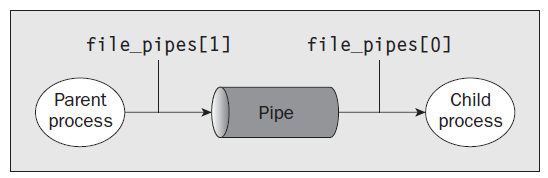 S. Samolej: Pliki, potoki, sygnały
23
Potoki i exec
Producent:
Konsument:
#include <unistd.h>
#include <stdlib.h>
#include <stdio.h>
#include <string.h>
int main()
{ int data_processed; int file_pipes[2];
  const char some_data[] = “123”;
  char buffer[BUFSIZ + 1]; pid_t fork_result;
  memset(buffer, ‘\0’, sizeof(buffer));
  if (pipe(file_pipes) == 0) 
  {  fork_result = fork();
      if (fork_result == (pid_t)-1) 
      {   fprintf(stderr, “Fork failure”); exit(EXIT_FAILURE);}
      if (fork_result == 0) 
      { sprintf(buffer, “%d”, file_pipes[0]);
        (void)execl(“pipe4”, “pipe4”, buffer, (char *)0);
        exit(EXIT_FAILURE);}
      else 
      { data_processed = write(file_pipes[1], some_data,
        strlen(some_data));
        printf(“%d - wrote %d bytes\n”, getpid(), data_processed);}
   }
exit(EXIT_SUCCESS);}
#include <unistd.h>
#include <stdlib.h>
#include <stdio.h>
#include <string.h>
int main(int argc, char *argv[])
{
int data_processed;
char buffer[BUFSIZ + 1];
int file_descriptor;
memset(buffer, ‘\0’, sizeof(buffer));
sscanf(argv[1], “%d”, &file_descriptor);
data_processed = read(file_descriptor, 
buffer, BUFSIZ);
printf(“%d - read %d bytes: %s\n”,
getpid(), data_processed, buffer);
exit(EXIT_SUCCESS);
}
$ ./pipe3
980 - wrote 3 bytes
981 - read 3 bytes: 123
S. Samolej: Pliki, potoki, sygnały
24
Jak to działa?
Program producenta korzysta z funkcji pipe, aby stworzyć potok, a następnie z funkcji fork, aby utworzyć nowy proces
Zapisuje w buforze „bufor” deskryptor pliku do odczytu otrzymany z funkcji pipe
W ramach procesu potomnego wywoływana jest funkcja exec uruchamiająca inny program (konsument), do której jako parametry wywołania przekazywany jest deskryptor pliku do odczytu.
Program konsumenta pobiera deskryptor pliku do odczytu i z niego czyta.
S. Samolej: Pliki, potoki, sygnały
25
Czytanie zamkniętych potoków
Zwykle dane z potoków odczytuje się porcjami w pętli
Funkcja read blokuje proces – oczekuje aż będą dostępne następne dane
Może się okazać, że potok od strony nadawcy zostaje zamknięty
Wtedy funkcja read zwraca 0 (-1, gdy wykryto błąd otwarcia pliku) i program może zapobiec blokowaniu
Jeśli korzystamy z potoku utworzonego dla dwu procesów z zastosowaniem funkcji fork, to w programie istnieją 2 deskryptory plików do zapisu w potoku.
Abu potok uznał, że jest zamknięty oba z nich muszą zostać zamknięte.
S. Samolej: Pliki, potoki, sygnały
26
Zamykanie nienazwanych potoków
#include <sys/types.h>
 #include <sys/wait.h>
 #include <stdio.h>
 #include <stdlib.h>
  #include <unistd.h>
       #include <string.h>

       int
       main(int argc, char *argv[])
       {
           int pipefd[2];
           pid_t cpid;
           char buf;

           if (argc != 2) {
               fprintf(stderr, "Usage: %s <string>\n", argv[0]);
               exit(EXIT_FAILURE);
           }

           if (pipe(pipefd) == -1) {
               perror("pipe");
               exit(EXIT_FAILURE);
           }

           cpid = fork();
           if (cpid == -1) {
               perror("fork");
               exit(EXIT_FAILURE);
           }
if (cpid == 0) {    	/* Child reads from pipe */
               close(pipefd[1]);         /* Close unused write end */

               while (read(pipefd[0], &buf, 1) > 0)
                   write(STDOUT_FILENO, &buf, 1);

               write(STDOUT_FILENO, "\n", 1);
               close(pipefd[0]);
               _exit(EXIT_SUCCESS);

           } else {                     /* Parent writes argv[1] to pipe */
               close(pipefd[0]);          /* Close unused read end */
               write(pipefd[1], argv[1], strlen(argv[1]));
               close(pipefd[1]);          /* Reader will see EOF */
               wait(NULL);                  /* Wait for child */
               exit(EXIT_SUCCESS);
           }
       }
S. Samolej: Pliki, potoki, sygnały
27
Nazwane potoki: FIFO
Umożliwiają komunikację pomiędzy procesami, które nie są ze sobą spokrewnione
Są specjalnym rodzajem pliku, który istnieje w systemie plików, ale zachowuje się jak nie nazwane potoki, które były omawiane do tej pory
Polecenie systemowe tworzące nazwany potok:mkfifo filename
Z poziomu programu można utworzyć nazwany potok z zastosowaniem funkcji:
#include <sys/types.h>
#include <sys/stat.h>
int mkfifo(const char *filename, mode_t mode);
int mknod(const char *filename, mode_t mode | S_IFIFO, (dev_t) 0);
S. Samolej: Pliki, potoki, sygnały
28
Tworzenie nazwanego potoku
#include <unistd.h>
#include <stdlib.h>
#include <stdio.h>
#include <sys/types.h>
#include <sys/stat.h>
int main()
{  int res = mkfifo(“/tmp/my_fifo”, 0777);
   if (res == 0) printf(“FIFO created\n”);
   exit(EXIT_SUCCESS);
}
ubuntu@ubuntu:~$ mkfifo /tmp/fifo1 ubuntu@ubuntu:~$ cat < /tmp/fifo1 & 
[1] 13337 
ubuntu@ubuntu:~$ echo "Ala ma kota" > /tmp/fifo1 
ubuntu@ubuntu:~$ Ala ma kota 

[1]+ Done cat 		< /tmp/fifo1
S. Samolej: Pliki, potoki, sygnały
29
Otwieranie FIFO funkcją open
open(const char *path, O_RDONLY);Open się zablokuje, to znaczy nie powróci, dopóki inny proces nie otworzy tego samego potoku do zapisu
open(const char *path, O_RDONLY | O_NONBLOCK);Funkcja open zakończy się teraz pomyślnie i natychmiast powróci, nawet jeśli żaden proces nie otworzy FIFO do zapisu
open(const char *path, O_WRONLY);W tym przypadku funkcja open zablokuje się, dopóki inny proces nie otworzy tego samego FIFO do odczytu
open(const char *path, O_WRONLY | O_NONBLOCK);To wywołanie zawsze natychmiast wraca, ale jeśli wcześniej żaden proces nie otworzył FOFO do odczytu, open zwróci -1 i FIFO nie zostanie otwarte. 
Funkcja open może zostać zastosowana do synchronizacji pracy procesów.
S. Samolej: Pliki, potoki, sygnały
30
FIFO: odczyt i zapis
Użycie trybu O_NONBLOCK ma wpływ na zachowanie funkcji write i read.
Odczyt (read) z pustego, blokującego się FIFO (otwartego bez znacznika O_NONBLOCK) będzie oczekiwał, aż będzie można odczytać jakieś dane, natomiast odczyt z nieblokującego się FIFO, w którym nie ma żadnych danych, zwróci 0.
Zapis (write) do pełnego, blokującego się FIFO będzie oczekiwał, aż można będzie zapisać dane. Zapis do FIFO, które nie może przyjąć wszystkich bajtów, może zadziałać na 2 sposoby:
Spowodować błąd, ponieważ nie można przesłać wszystkich danych
Zapisać część danych, zwracając liczbę rzeczywiście wysłanych danych
S. Samolej: Pliki, potoki, sygnały
31
Komunikacja międzyprocesowa przy użyciu FIFO – producent (fifo3)
#include <unistd.h>
#include <stdlib.h>
#include <stdio.h>
#include <string.h>
#include <fcntl.h>
#include <limits.h>
#include <sys/types.h>
#include <sys/stat.h>
#define FIFO_NAME “/tmp/my_fifo”
#define BUFFER_SIZE PIPE_BUF
#define TEN_MEG (1024 * 1024 * 10)
int main()
{ int pipe_fd; int res;
  int open_mode = O_WRONLY;
  int bytes_sent = 0; 
  char buffer[BUFFER_SIZE + 1];
  if (access(FIFO_NAME, F_OK) == -1) 
  { res = mkfifo(FIFO_NAME, 0777);
     if (res != 0) 
     {  fprintf(stderr, “Could not create fifo %s\n”, 
                                                            FIFO_NAME);
         exit(EXIT_FAILURE);
     }
   }
printf(“Process %d opening FIFO O_WRONLY\n”, 
			          getpid());
  pipe_fd = open(FIFO_NAME, open_mode);
  printf(“Process %d result %d\n”, getpid(),   
                                                             pipe_fd);
  if (pipe_fd != -1) 
  {  while(bytes_sent < TEN_MEG) 
     {   res = write(pipe_fd, buffer, BUFFER_SIZE);
         if (res == -1) 
        {  fprintf(stderr, “Write error on pipe\n”);
           exit(EXIT_FAILURE);
        }
        bytes_sent += res;
     }
     (void)close(pipe_fd);
  }
  else 
  {  exit(EXIT_FAILURE);
  }
  printf(“Process %d finished\n”, getpid());
  exit(EXIT_SUCCESS);
}
S. Samolej: Pliki, potoki, sygnały
32
Komunikacja międzyprocesowa przy użyciu FIFO – konsument (fifo4)
#include <unistd.h>
#include <stdlib.h>
#include <stdio.h>
#include <string.h>
#include <fcntl.h>
#include <limits.h>
#include <sys/types.h>
#include <sys/stat.h>
#define FIFO_NAME “/tmp/my_fifo”
#define BUFFER_SIZE PIPE_BUF
int main()
{   int pipe_fd; int res;
    int open_mode = O_RDONLY;
    char buffer[BUFFER_SIZE + 1];
    int bytes_read = 0;
    memset(buffer, ‘\0’, sizeof(buffer));
    printf(“Process %d opening FIFO      
    O_RDONLY\n”, getpid());
pipe_fd = open(FIFO_NAME, 
                                 open_mode);
    printf(“Process %d result %d\n”, 
                               getpid(), pipe_fd);
    if (pipe_fd != -1) 
    {  do 
       {   res = read(pipe_fd, buffer, 
                                      BUFFER_SIZE);
           bytes_read += res;
        } while (res > 0);
       (void)close(pipe_fd);
    }
    else 
    {   exit(EXIT_FAILURE);
    }
    printf(“Process %d finished, %d bytes   
    read\n”, getpid(), bytes_read);
    exit(EXIT_SUCCESS);
}
S. Samolej: Pliki, potoki, sygnały
33
Przykładowy rezultat pracy podanych 2 programów
$ ./fifo3 &
[1] 375
Process 375 opening FIFO O_WRONLY
$ time ./fifo4
Process 377 opening FIFO O_RDONLY
Process 375 result 3
Process 377 result 3
Process 375 finished
Process 377 finished, 10485760 bytes read

real 	0m0.053s
user 	0m0.020s
sys 	0m0.040s

[1]+ Done fifo3
Oba programy korzystają z FIFO w trybie blokującym
Najpierw uruchamiany jest producent,który blokuje się, czekając na otwarcieFIFO przez program odczytujący
Kiedy uruchomiony zostanie konsument, program zapisujący odblokowuje się i zaczyna wprowadzać dane do potoku
W tym samym czasie program odczytujący rozpoczyna czytaniedanych z potoku
S. Samolej: Pliki, potoki, sygnały
34
Sygnały - wprowadzenie
Sygnał to zdarzenie w systemie Linux powstałe w odpowiedzi na zaistnienie pewnych okoliczności
Po otrzymaniu sygnału proces może podjąć określone czynności
Sygnały są generowane przez niektóre błędy (naruszenie segmentów pamięci, błędy jednostki zmiennoprzecinkowej)
Mogą być generowane przez powłokę i programy obsługi terminala, aby wykonać przerwanie.
Mogą być też jawnie wysyłane z jednego procesu do drugiego w celu przesłania informacji lub modyfikacji pracy procesu.
Na poziomie interfejsu można:
Generować sygnały
Przechwytywać sygnały
Wykonywać na ich podstawie pewne czynności
Zignorować (ale nie wszystkie).
S. Samolej: Pliki, potoki, sygnały
35
Tablica sygnałów
S. Samolej: Pliki, potoki, sygnały
36
Reakcja procesów na sygnały
Jeśli proces otrzyma jeden z wymienionych wyżej sygnałów i nie jest przygotowany na jego przechwycenie, to zostaje natychmiast zakończony
W przypadkach sygnałów oznaczonych * mogą zostać podjęte w systemie czynności zależne od implementacji
W chwili takiego zakończenia procesu w jego bieżącym katalogu tworzony jest plik „core” zawierający zrzut pamięci
S. Samolej: Pliki, potoki, sygnały
37
Sygnały dodatkowe
SIGCHILD można zastosować do sterowania procesami potomnymi
Pozostałe, poza SIGCONT powodują zatrzymanie otrzymujących je procesów
Normalnie skonfigurowany terminal po przyciśnięciu kombinacji Ctrl+C powoduje wysłanie sygnału SIGINT do pierwszoplanowego procesu uruchomionego na tym terminalu.
S. Samolej: Pliki, potoki, sygnały
38
Manipulowanie sygnałami
#include <signal.h>
void (*signal(int sig, void (*func)(int)))(int);
Funkcja signal przyjmuje 2 parametry:
Sygnał, który należy przechwycić lub zignorować (sig)
Funkcję, którą należy wywołać po otrzymaniu sygnału, która:
Musi przyjmować pojedynczy argument tupu int, a sama być typu void
Funkcja signal zwraca z kolei funkcję tego samego typu – poprzednią wartość funkcji ustawionej do obsługi sygnału, albo jedną z wartości specjalnych:
SIG_IGN = zignorować sygnał
 SIG_DFL = przywrócić domyślne zachowanie
W systemie Linux domyślne zachowanie przywracane jest automatycznie
S. Samolej: Pliki, potoki, sygnały
39
Prosta obsługa sygnałów - przykład
#include <signal.h>
#include <stdio.h>
#include <unistd.h>
void ouch(int sig)
{
printf(“OUCH! - I got signal %d\n”, sig);
(void) signal(SIGINT, SIG_DFL);
}
int main()
{
(void) signal(SIGINT, ouch);
while(1) {
printf(“Hello World!\n”);
sleep(1);
}
}
$ ./ctrlc1
Hello World!
Hello World!
Hello World!
Hello World!
^C
OUCH! - I got signal 2
Hello World!
Hello World!
Hello World!
Hello World!
^C
$
Sygnał jest domyślnie obsługiwanytylko raz. Do ponownej obsługitrzeba procedurę obsługi ponownie„ustanowić” (pojawia się możliwośćniezdążenia z ponowną obsługą).
S. Samolej: Pliki, potoki, sygnały
40
Wysyłanie sygnałów
Wysłanie sygnału do dowolnego procesu:
#include <sys/types.h>
#include <signal.h>
int kill(pid_t pid, int sig);
Funkcja alarm planuje dostarczenie sygnałuSIGALRM za seconds sekund
#include <unistd.h>
unsigned int alarm(unsigned int seconds);
S. Samolej: Pliki, potoki, sygnały
41
Symulator funkcji alarm - budzik
#include <sys/types.h>
#include <signal.h>
#include <stdio.h>
#include <unistd.h>
static int alarm_fired = 0;
void ding(int sig)
{ alarm_fired = 1;
}
int main()
{ pid_t pid;
  printf(“alarm application starting\n”);
  pid = fork();
  switch(pid) {
  case -1:   /* Failure */
                 perror(“fork failed”);
                 exit(1);
  case 0:     /* child */
                 sleep(5);
                 kill(getppid(), SIGALRM);
                 exit(0);
  }
/* if we get here we are the parent process */
printf(“waiting for alarm to go off\n”);
(void) signal(SIGALRM, ding);
pause();
if (alarm_fired) printf(“Ding!\n”);
printf(“done\n”);
exit(0);
}
$ ./alarm
alarm application starting
waiting for alarm to go off
<5 second pause>
Ding!
done
$
Jeśli zastosujemy pause, a sygnał już zostałwysłany do naszego procesu, to możemyspowodować „zawieszenie” procesu.
S. Samolej: Pliki, potoki, sygnały
42
Odporny interfejs sygnałowy
#include <signal.h>
int sigaction( int sig, const struct sigaction *act, 
		struct sigaction *oact);
Struktura sigaction jest zdefiniowana w pliku nagłówkowym signal.h i musi się składać przynajmniej z następujących elementów:
void (*) (int) sa_handler 	funkcja, SIG_DFL lub SIG_IGN
sigset_t sa_mask		sygnały, które należy zablokować w 						sa_handler
int sa_flags		modyfikatory reakcji na sygnał
Funkcja sigaction ustala reakcję na sygnał sig. Jeśli oact ma wartość inną niż null, sigaction zapisuje poprzednią reakcję na sygnał w lokacji wskazanej przez oact
Jeśli act ma wartość null, to jest to jedyny rezultat działania sigaction; jeśli zaś act jest różne od null, wówczas ustawiana jest reakcja na określony sygnał
Wewnątrz struktury sigaction, na którą wskazuje argument act, sa_handelr jest wskaźnikiem do funkcji wywoływanej po otrzymaniu sygnału sig.
S. Samolej: Pliki, potoki, sygnały
43
Przykładowy program stosujący sigaction
#include <signal.h>
#include <stdio.h>
#include <unistd.h>

void ouch(int sig)
{ printf(“OUCH! - I got signal %d\n”, sig);
}

int main()
{
  struct sigaction act;
  act.sa_handler = ouch;
  sigemptyset(&act.sa_mask);
  act.sa_flags = 0;
  sigaction(SIGINT, &act, 0);
  while(1) {
	     printf(“Hello World!\n”);
	     sleep(1);
           }
}
$ ./ctrlc2
Hello World!
Hello World!
Hello World!
^C
OUCH! - I got signal 2
Hello World!
Hello World!
^C
OUCH! - I got signal 2
Hello World!
Hello World!
^\
Quit
$
S. Samolej: Pliki, potoki, sygnały
44